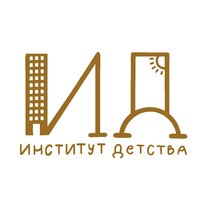 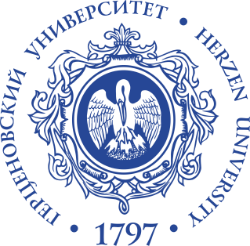 Название практики организации и практической подготовки
IV МЕЖДУНАРОДНЫЙ КУЛЬТУРНО-ОБРАЗОВАТЕЛЬНЫЙ ФОРУМ
«ДЕТСТВО: САМОЦЕННОСТЬ НАСТОЯЩЕГО»
Профессиональная рождественская сессия ОБРАЗОВАНИЕ
ИНСТИТУТ ДЕТСТВА. РГПУ им. А.И. Герцена. 
Санкт-Петербург. 21.12.2023
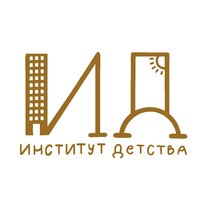 Автор/ы презентации практики
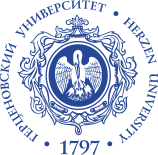 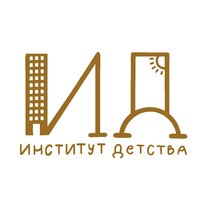 Подходы к работе с базами практик
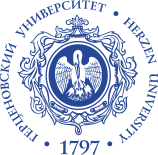 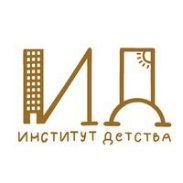 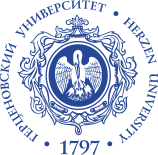 Специфика организации установочной и итоговой конференций по практике
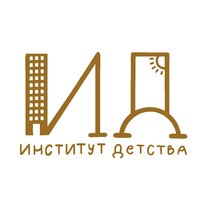 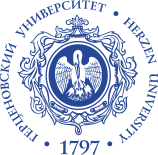 Треки взаимодействия субъектов
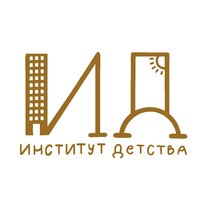 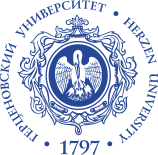 Формы отчетной документации
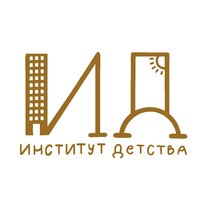 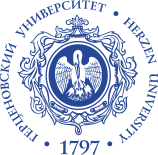 Варианты аттестации по практике
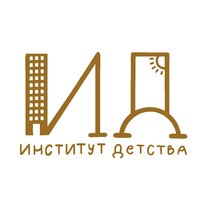 Инновационный потенциал подходов к организации практики
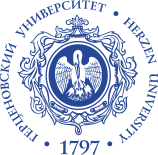